24 June 2023
Access to School Librarians: It’s an Equity Issue for Students
Mary K. Biagini, University of Pittsburgh
Debra E. Kachel, Antioch University Seattle

American Library Association Conference 2023
Educators of School Librarians Section (ESLS)
Equity is key
Access to school librarians is an educational equity issue

Students and teachers who have access to school librarians have a decided advantage over those who do not—a library privilege that helps learners learn
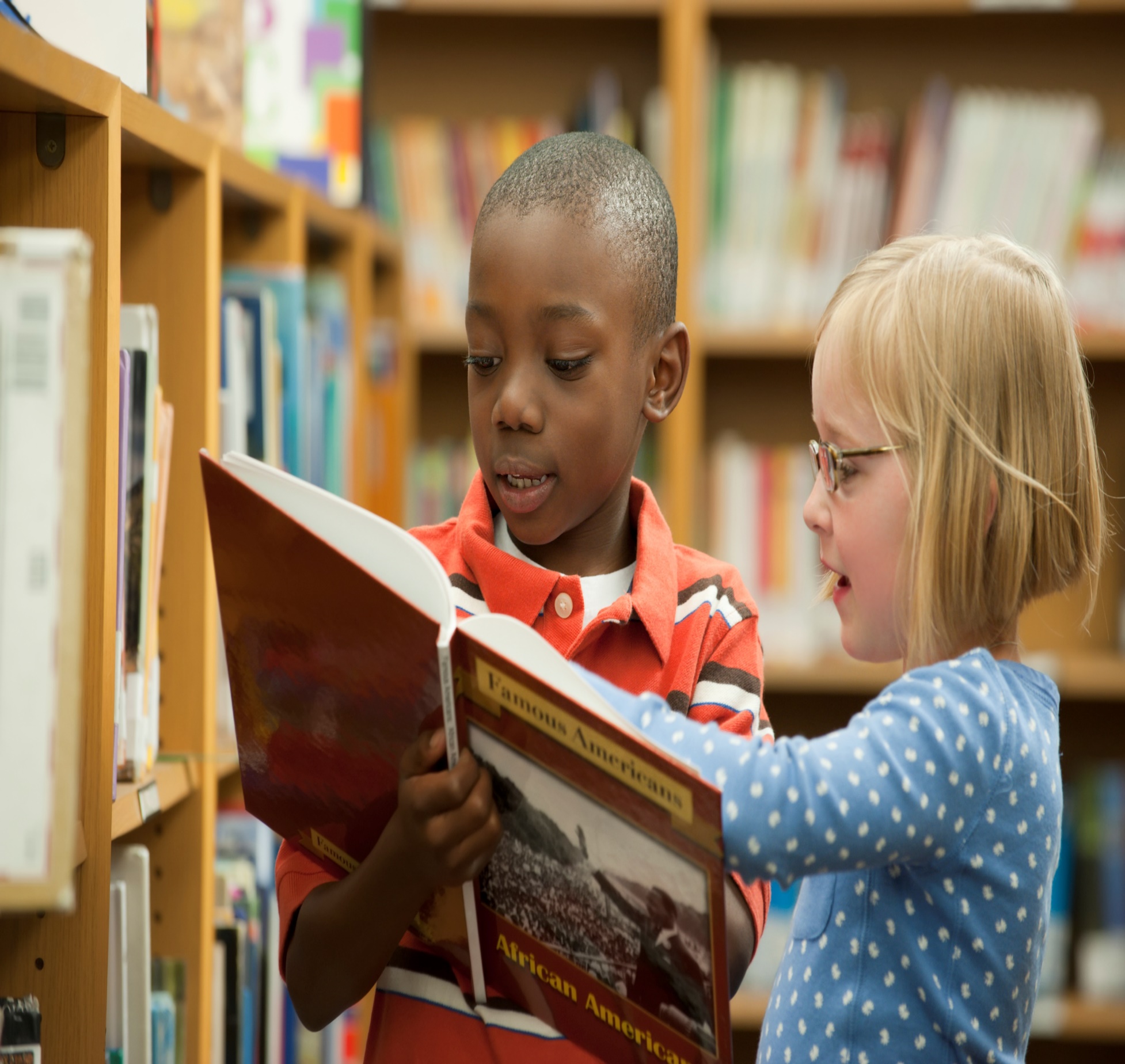 Kachel & Biagini ESLS Presentation
2
What we know
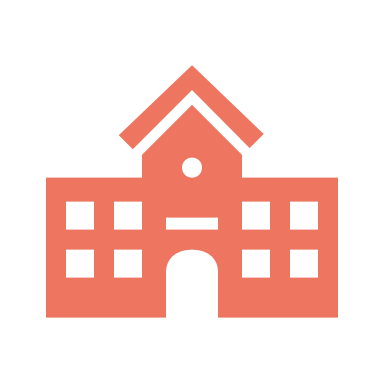 Access to school librarians is 
strongly related to student race and ethnicity
Access is further exacerbated for students living in:
Extreme poverty
More isolated locales

Smallest school districts where students are less likely to have access to educational resources available in larger districts
Hispanic-majority districts
Kachel & Biagini ESLS Presentation
3
Since 2010, 10-15 states gained librarians, but 3-4 times that many states lost librarians

COVID impact: 2020-21 record low number of states gained and record high number of states lost 

2021-22: record high number of gaining states and record low number of losing states
School librarian losses are not universal
Kachel & Biagini ESLS Presentation
4
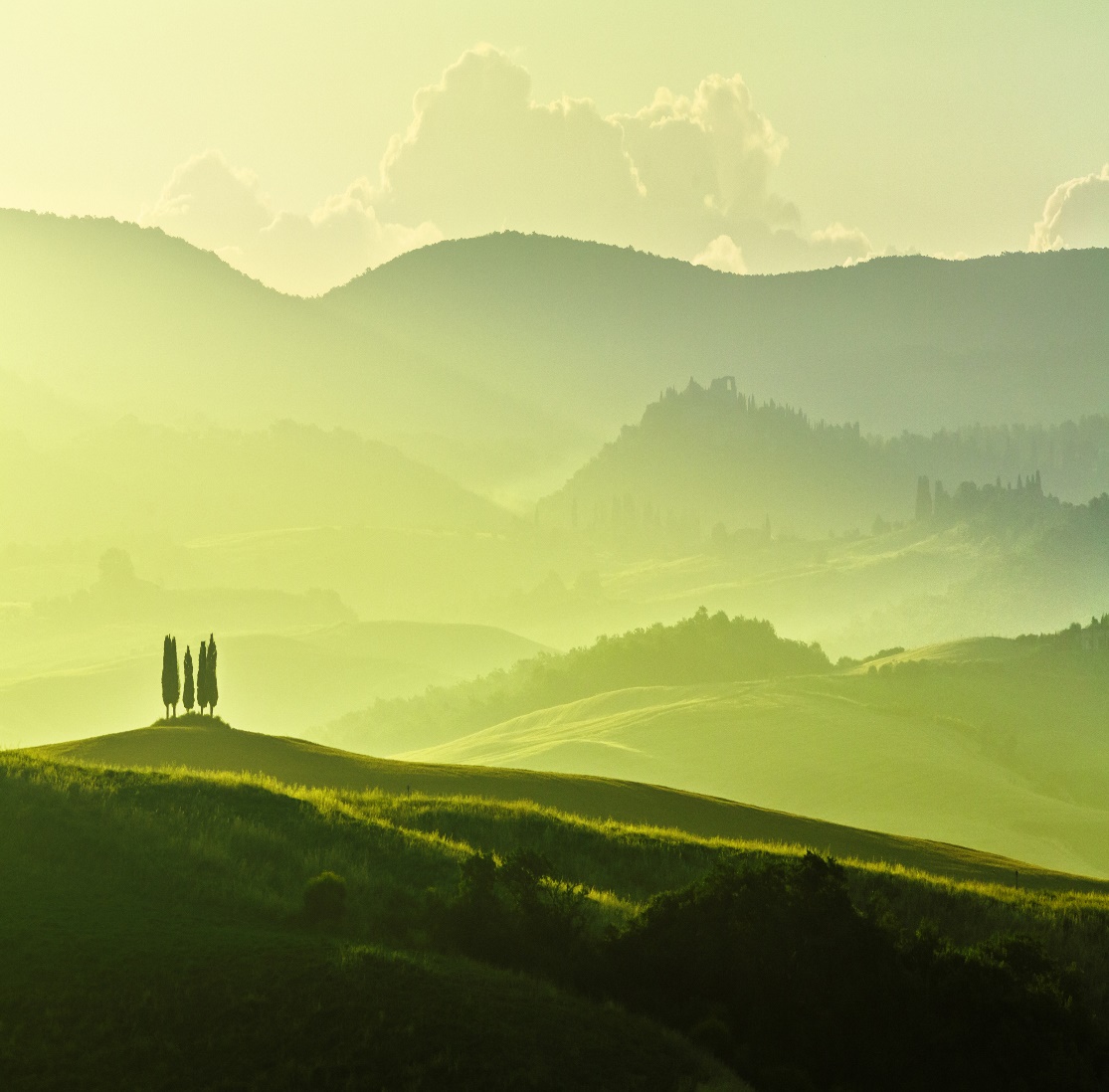 Access to school librarians varies by locale

Districts in suburbs & cities more likely to have librarians in all or most schools

Districts in rural areas and towns more likely to have no librarians in any schools
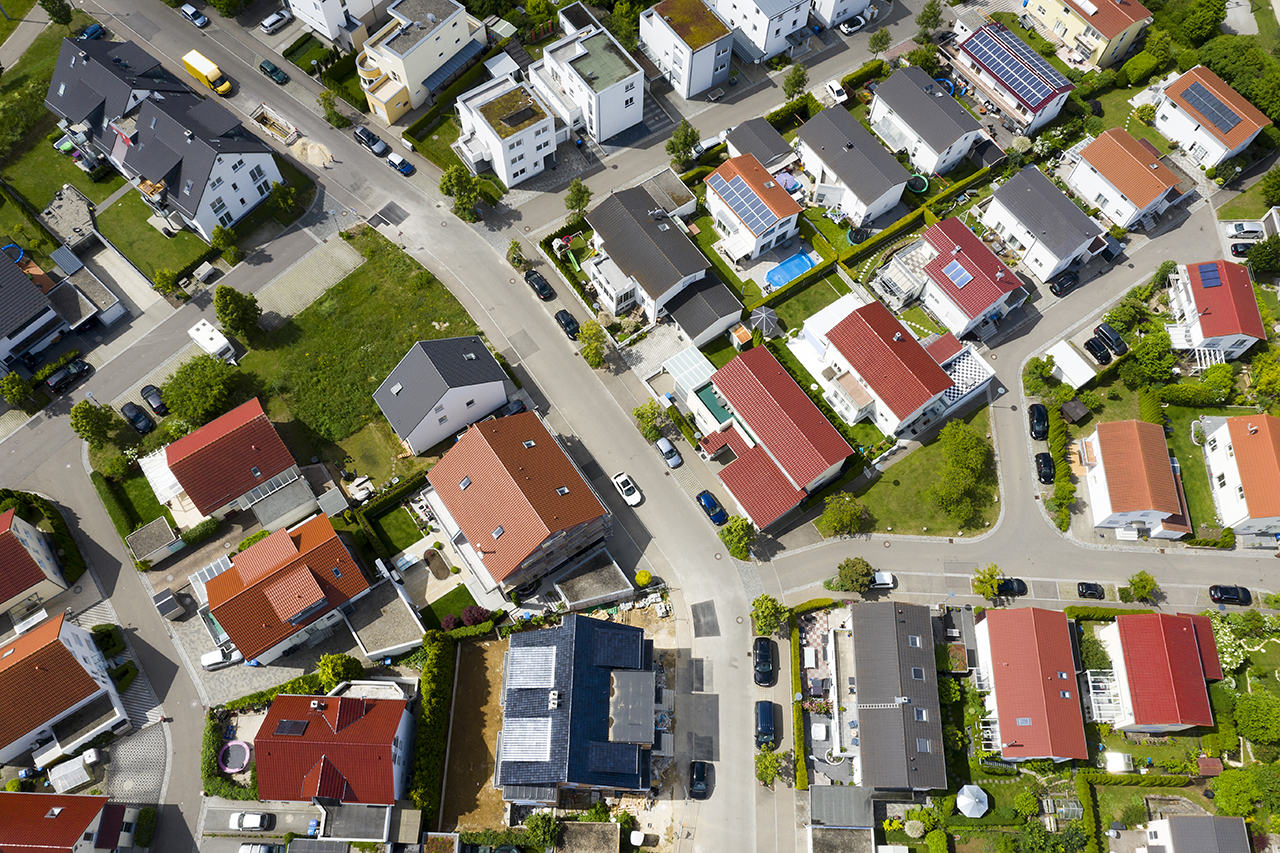 .75+ FTE per school: ratio SLIDE uses to determine if district has enough librarians to employ full-time librarian in all or most schools  
(No data on Individual school librarian staffing)
5
5
Larger-enrollment districts are more likely to have librarians in all or most schools

Smaller-enrollment districts are more likely not to have librarians in any schools

Overall, fewer than 1 in 5 districts has enough librarians for most schools

1/3+ of districts have no librarians in any schools
Access to school librarians varies by student enrollment
Kachel & Biagini ESLS Presentation
6
Almost 2.2 million students (4.8% of K-12 students) were enrolled in 2,049 districts (16.1% of all districts) that reported employing enough school librarians to have >500 students per librarian 

Of these districts, 71.8% had fewer than 1,000 students in the entire district
Small- EnrollmentSchoolsRatios
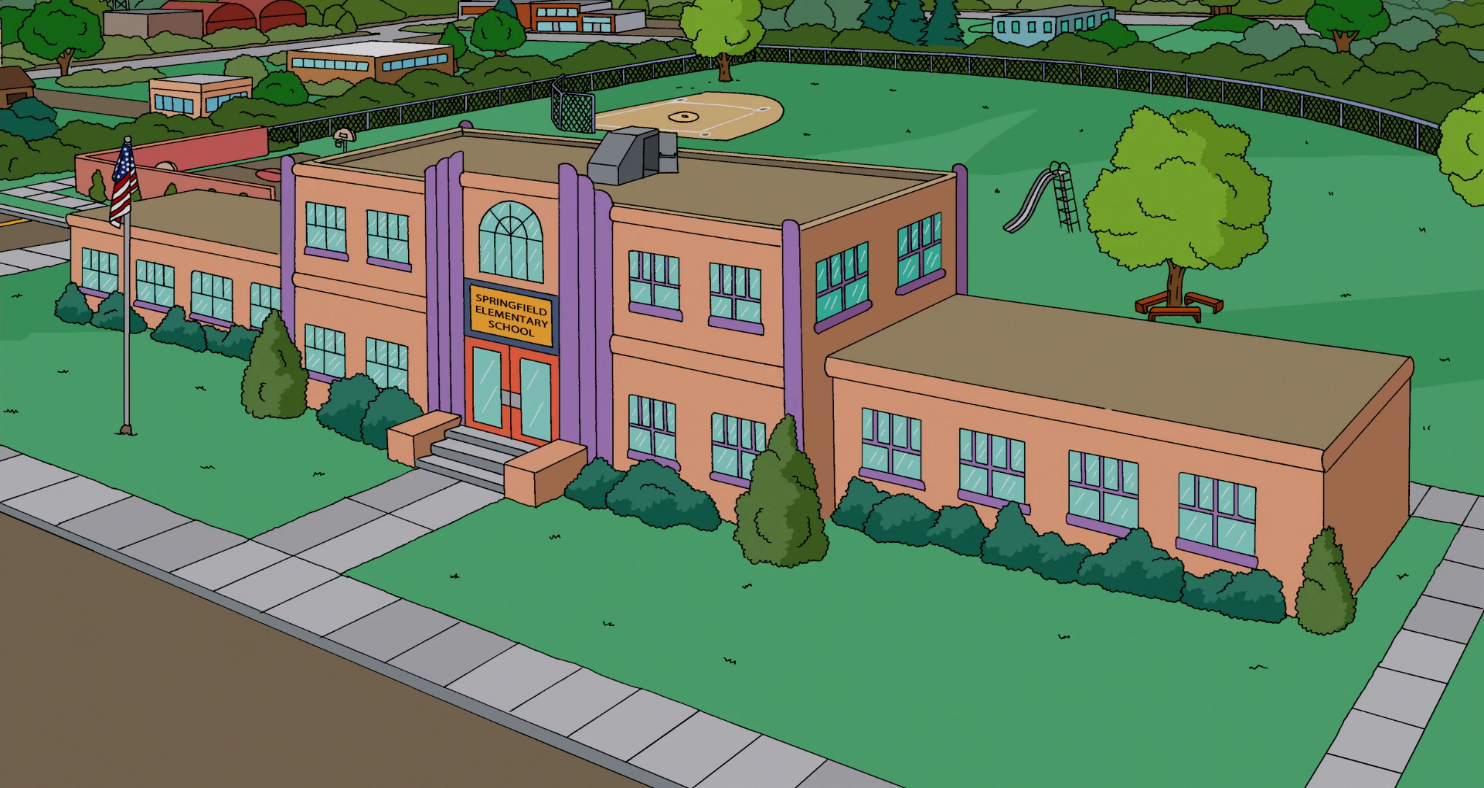 Kachel & Biagini ESLS Presentation
7
This Photo by Unknown Author is licensed under CC BY-SA
Districts in   wealthiest communities most likely to have librarians in all or most schools

Districts in poorer communities more likely not to have librarians in any schools
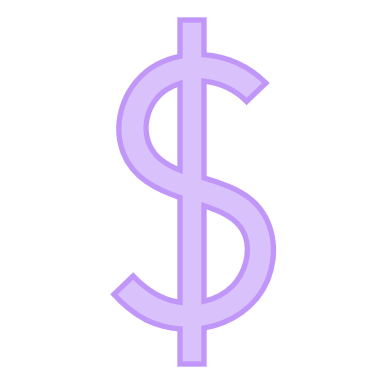 Access to school librarians varies by student poverty status
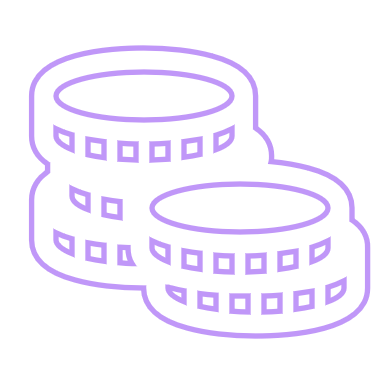 Kachel & Biagini ESLS Presentation
8
Impact of majority race often ameliorated by locale (city) and enrollment (higher):
Majority BIPOC districts are equally unlikely to have librarians in most schools and are slightly more likely not to have librarians in any schools

Majority Hispanic districts--mostly smaller and rural--
Fare dramatically worse than majority non-Hispanic districts
Half as likely to have librarians in most schools; far more likely not to have librarians in any schools
Race/Ethnicity
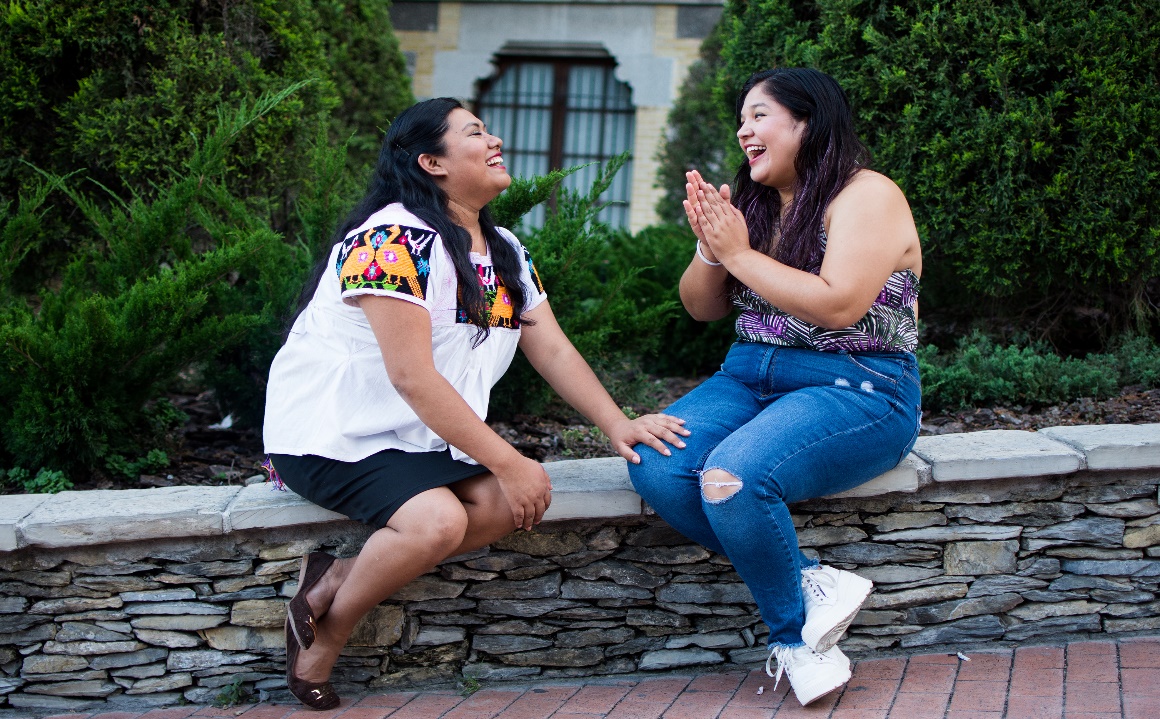 Kachel & Biagini ESLS Presentation
9
Student Demographics
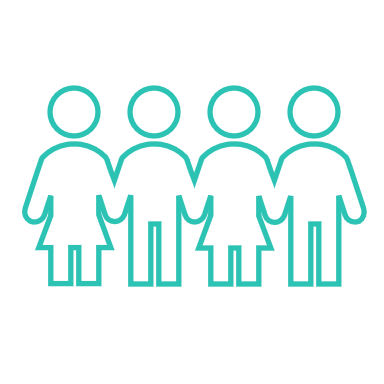 How do student demographics relate to meeting the existing standard of having a full-time librarian in every school?
 
For majority minority districts (those where <50% of students are BIPOC), 8.2% of districts met the librarian-in-every-school standard compared with 11.3% of districts that were majority white
 
How do student demographics relate to meeting the hypothetical standard of >500 students for every school librarian?
 
For majority minority districts, 9.8% of districts met the standard of >500 students per librarian compared with 17.3% of districts that were majority white
Kachel & Biagini ESLS Presentation
10
What we know
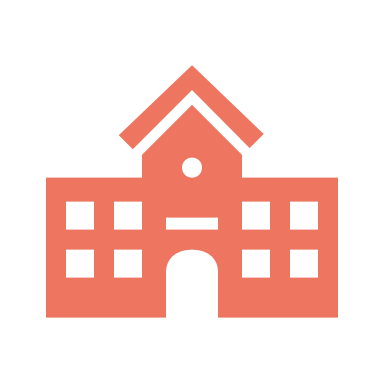 Access to school librarians is correlated to state staffing    requirements

Whether enforced or not, states with school librarian staffing requirements have more librarians than states without any requirements
Kachel & Biagini ESLS Presentation
11
YES, AND ENFORCED: 10 states plus DC (22%) have legal, enforced requirements for school librarians in their public schools: AL, AR, KY, MS, MT, NE, ND, OK, SC, WI, & District of Columbia
YES, BUT NOT ENFORCED: 16 states (31%) have legal requirements that are not enforced: CA, GA, IN, IA, LA, ME, MD, NH, NJ, NM, NY, OR, TN, VT, VA, WA
NO REQUIREMENT: 24 states (47%) have no legal requirements: AK, AZ, CO, CT, DE, FL, HI, ID, IL, KS, MA, MI, MN, MO, NV, NC, OH, PA, RI, SD, TX, UT, WV, WY
Kachel, D. E., & Lance, K. C. (2021, January 26). 
Contexts for school librarian employment. https://libslide.org/pubs/contexts.pdf.
Kachel & Biagini ESLS Presentation
12
What we know
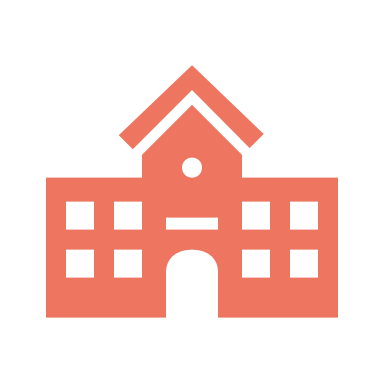 Based on 2021-22 NCES data:

There are not enough school librarians nationwide to provide a librarian per school building

There are not enough librarians for a librarian for every 500 students
Kachel & Biagini ESLS Presentation
13
5.9 million students (12.9% of all K-12 students) are enrolled in 1,350 districts (10.6% of all districts) that reported enough school librarians to employ one full time librarian in every school 


The average number of students per librarian for these 1,350 school districts was 561
One FTE librarian in each school
Kachel & Biagini ESLS Presentation
14
And the only winner is . . . Arkansas! 

In AR, 58.3% of districts employ enough school librarians to have 1 librarian per school  

¼ to ½ of districts were comparably staffed in 9 states:  SC, NH, CT, GA, AL, VT, VA, TN, & NJ

No districts in 10 states met this staffing: All students are without adequate access to school librarians in  D.C., AK, DE, HI, ID, MN, NM, OR, SD, UT, & WV
Districts employing enough school librarians to have a librarian in each school2021-22
Kachel & Biagini ESLS Presentation
15
Bottom Line: Lack of equity
20% of full-time-equivalent school librarians lost in last decade
 
Fewer than 40,000 school librarians nationwide

In 2021-22: 
7.1 million students in districts without any librarians*
4 million students in majority nonwhite districts without any librarians (57% of the 7.1 million students in all districts without any librarians)
In 2021-22, almost 35% of all school districts had zero librarians* 
Gap between students in districts with a “library privilege” and those without librarians continues to widen
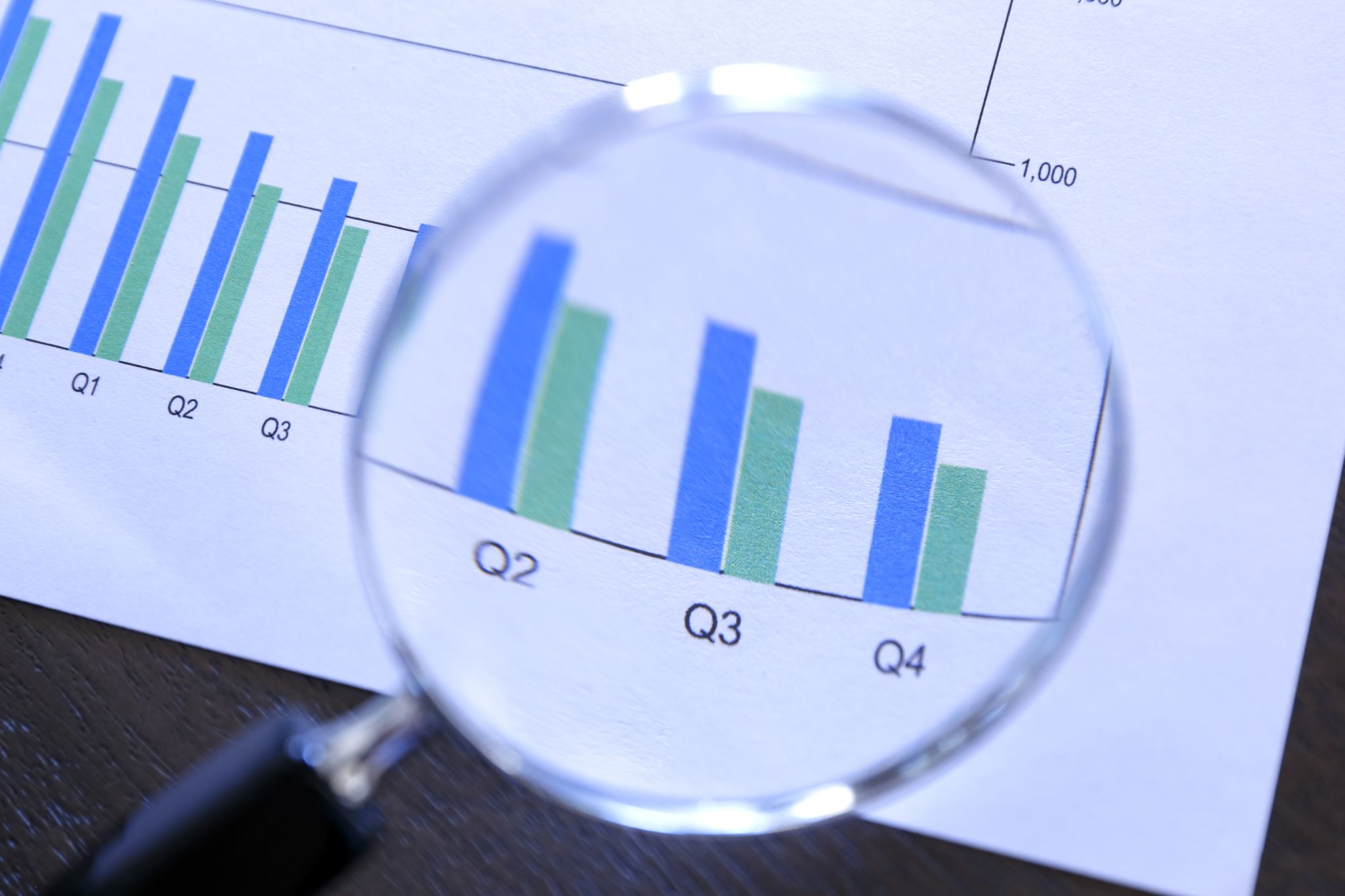 * Does not include individual schools without librarians
Kachel & Biagini ESLS Presentation
16
The pipeline of new librarians is a trickle . . .
Teachers often pivot from the classroom to the library with little coursework or experience

Fewer programs educate school librarians—undergraduate or graduate
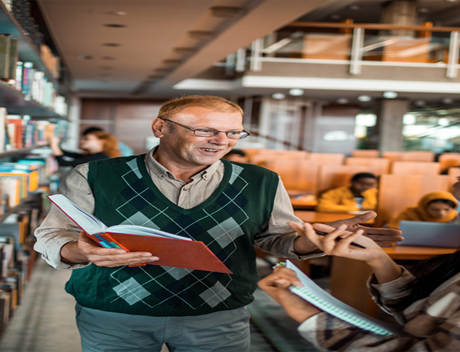 Kachel & Biagini ESLS Presentation
17
Institutions of Higher Education Preparing School Librarians
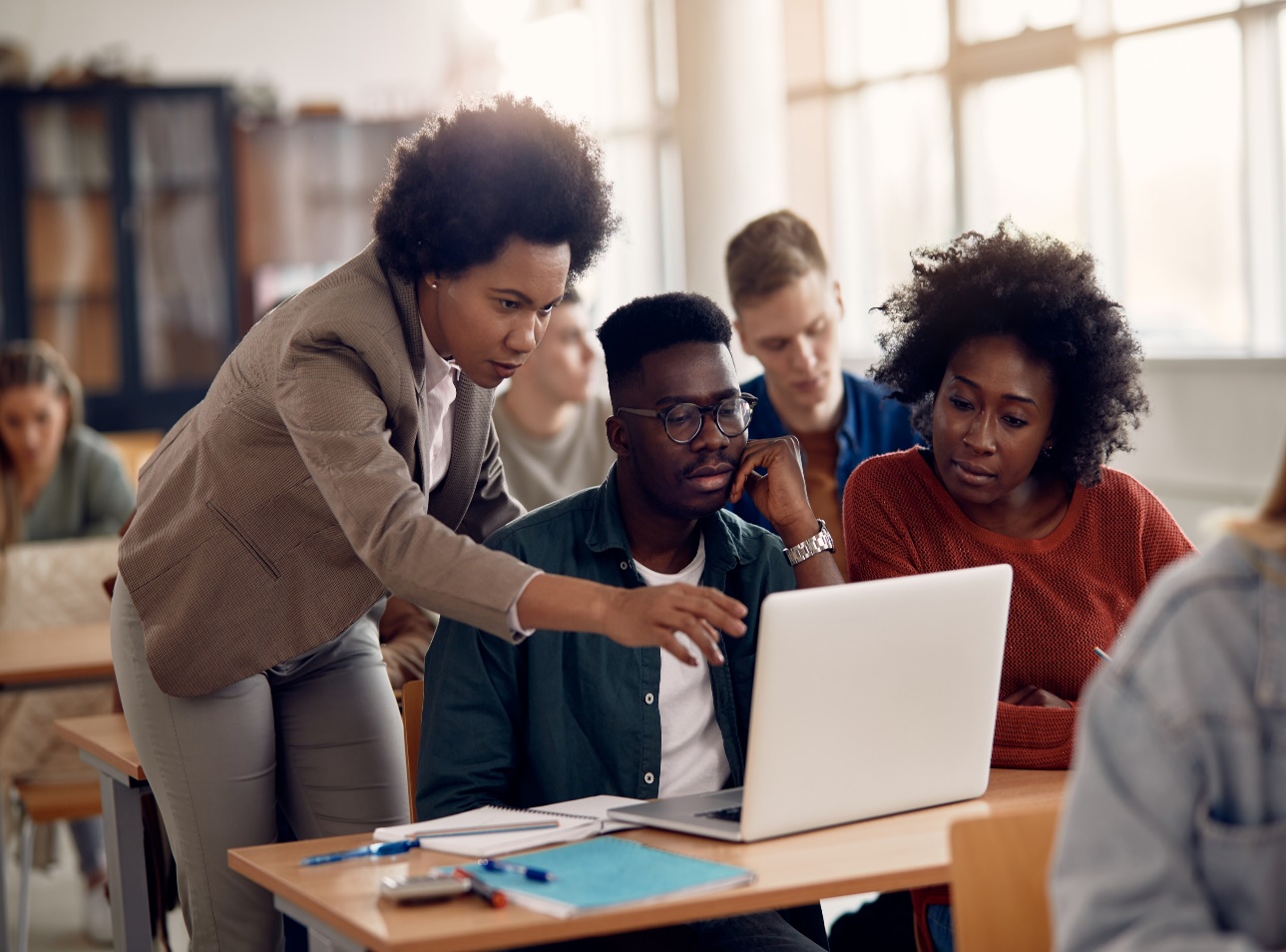 Source: Kachel, D. E., & Lance, K. C. (2021, January 26). Contexts for school librarian employment. https://libslide.org/pubs/contexts.pdf p.9-10.
Kachel & Biagini ESLS Presentation
18
What’s
happening 
in
your state?
What can we as educators do to improve the flow?
Kachel & Biagini ESLS Presentation
19
Please check out the SLIDE website 
Interactive data tools for accessing user-specified data at state & district levels (step-by-step tutorials included)
Custom Search
District Comparison
State Profile (including time-lapse map of districts)
State Survey

https://libslide.org
Thank you!
Kachel & Biagini ESLS Presentation
20
ContactInfo
Deb Kachel  dkachel@antioch.edu

Mary Kay Biagini biagini@pitt.edu
Kachel & Biagini ESLS Presentation
21
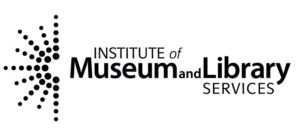 This project was made possible in part by the Institute of Museum and Library Services Laura Bush 21st Century Librarian Grant Project RE-246368-OLS-20. The views, findings, conclusions or recommendations expressed in this website and related products do not necessarily represent those of the Institute of Museum and Library Services.
Kachel & Biagini ESLS Presentation
22